Omgevingsveiligheid en de Omgevingswet
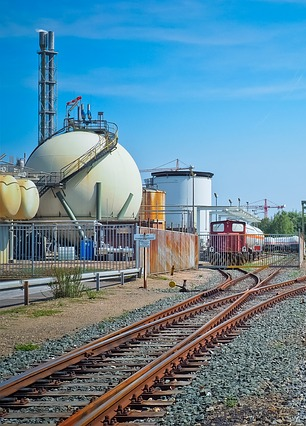 Milieubelastende activiteit MBA
Wat is een MBA?
Zorgplicht
Algemene regels EV voor MBA
Vaste afstanden
QRA
Maatregelen en PGS-richtlijnen
Gelijkwaardigheid
Vergunningplicht voor MBA en beoordelingsregels
Omgevingswet en veiligheid september 2018
Wat is een milieubelastende activiteit?
Een milieubelastende activiteit is een activiteit die nadelige gevolgen voor het milieu kan veroorzaken.

Het Besluit activiteiten leefomgeving (Bal) wijst milieubelastende activiteiten aan waarvoor rijksregels gelden.
Omgevingsveiligheid en Omgevingswet
Voorbeeld milieubelastende activiteit (Bal)
PGS 15 opslag
§ 3.2.9 Opslaan van gevaarlijke stoffen in verpakking
Artikel 3.27 (aanwijzing milieubelastende activiteiten)
1.	Als milieubelastende activiteit als bedoeld in artikel 2.1 wordt aangewezen het opslaan in verpakking van:
gevaarlijke stoffen van ADR-klasse 2, 3, 4, 5.1, 5.2, 6.1, 6.2 of 8;
gevaarlijke stoffen van ADR-klasse 9 die het aquatisch milieu verontreinigen; of
gevaarlijke stoffen in de gevarenklasse acute toxiciteit, categorie 1, 2 of 3, bedoeld in bijlage I, deel 3, bij de CLP-verordening.
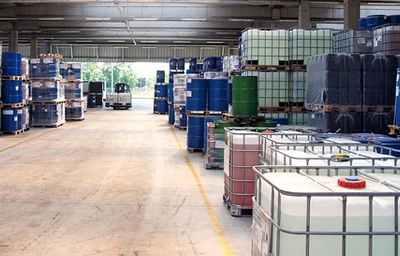 Omgevingsveiligheid en Omgevingswet
Voorbeeld milieubelastende activiteit (Bal)
Seveso-inrichting
§ 3.3.1 Seveso-inrichting
Artikel 3.50 (aanwijzing milieubelastende activiteiten)
1.	Als milieubelastende activiteit als bedoeld in artikel 2.1 wordt aangewezen het exploiteren van een Seveso-inrichting, als een gevaarlijke stof als bedoeld in artikel 3, tiende lid, van de Seveso-richtlijn aanwezig is of mag zijn of kan ontstaan bij verlies van controle over de processen, in een hoeveelheid van ten minste de drempelwaarde, bedoeld in bijlage I, deel 1, of deel 2, bij de Seveso-richtlijn, met inachtneming van de aantekeningen bij die bijlage.
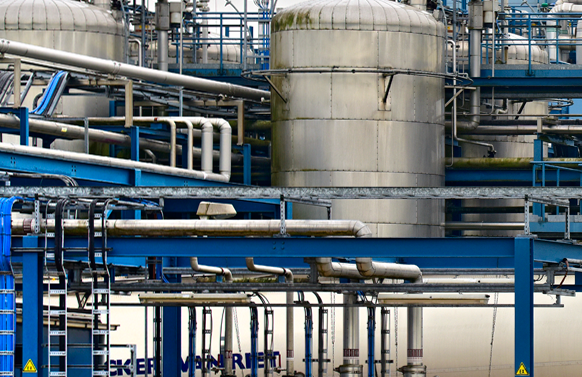 Omgevingsveiligheid en Omgevingswet
[Speaker Notes: Is in huidige regelgeving Brzo
Definities en omschrijving aangesloten bij Europese Seveso-Richtlijn]
Zorgplicht
Algemene zorgplicht:

Zowel overheden, bedrijven als burgers zijn verantwoordelijk voor een veilige en gezonde fysieke leefomgeving. 

De algemene zorgplicht is vooral een vangnet als er geen specifieke decentrale regels of rijksregels van toepassing zijn. Als deze specifieke decentrale of rijksregels er wel zijn, geldt de algemene zorgplicht niet meer.

Specifieke zorgplicht:

In het Besluit activiteiten leefomgeving (Bal) zijn veel vanzelfsprekende regels voor milieubelastende activiteiten en lozingsactiviteiten geschrapt. In plaats daarvan is er de 'specifieke zorgplicht'.
Omgevingsveiligheid en Omgevingswet
Specifieke zorgplicht milieubelastende activiteit
Artikel 2.11 (specifieke zorgplicht)

1.	Degene die een milieubelastende activiteit of een lozingsactiviteit op een oppervlaktewaterlichaam of een zuiveringtechnisch werk verricht en weet of redelijkerwijs kan vermoeden dat die activiteit nadelige gevolgen kan hebben voor de belangen, bedoeld in artikel 2.2, is verplicht:

alle maatregelen te nemen die redelijkerwijs van diegene kunnen worden gevraagd om die gevolgen te voorkomen;

voor zover deze niet kunnen worden voorkomen: die gevolgen zoveel mogelijk te beperken of ongedaan te maken; en

als die gevolgen onvoldoende kunnen worden beperkt: die activiteit achterwege te laten voor zover dat redelijkerwijs van diegene kan worden gevraagd.
Basispresentatie Omgevingswet augustus 2018
[Speaker Notes: Het algemene artikel over zorgplicht]
Specifieke zorgplicht voorbeeld
Artikel 2.11 (specifieke zorgplicht)

Lid 2.

Voor milieubelastende activiteiten houdt deze plicht in ieder geval in dat:

alle passende maatregelen worden getroffen voor het voorkomen van ongewone voorvallen en de nadelige gevolgen daarvan, bedoeld in artikel 19.1, eerste lid, van de wet;
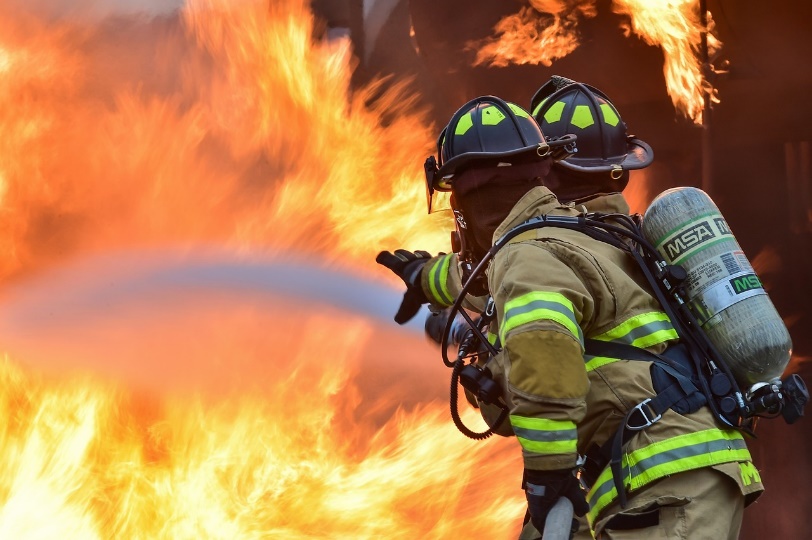 Basispresentatie Omgevingswet augustus 2018
[Speaker Notes: Specifieke zorgplicht ongewone voorvallen voorkomen]
Algemene regels over Externe Veiligheid (Bal)
Vaste afstanden

Maatregelen en PGS-richtlijnen

Berekenen afstand plaatsgebonden risico
Seveso-inrichting
Windturbine
Buisleidingen

Berekenen afstand aandachtsgebieden
Seveso-inrichting
Opslagtank propaan en propeen
Buisleidingen
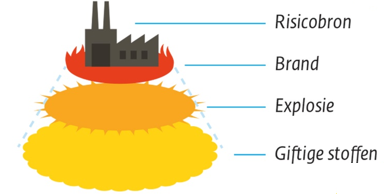 Omgevingsveiligheid en Omgevingswet
[Speaker Notes: Vergelijkbaar met activiteitenbesluit, BRZO en Bevb

Aandachtsgebieden zijn nieuw, daar ga ik na de pauze bij het omgevingsplan uitgebreid op in.]
Voorbeeld algemene regels
PGS 15 opslag
§ 4.98 Opslaan van gevaarlijke stoffen in verpakking
Artikel 4.1004 (toepassingsbereik)
Deze paragraaf is van toepassing op het opslaan van gevaarlijke stoffen in verpakking, met uitzondering van gevaarlijke stoffen van ADR-klasse 5.2.


Artikel 4.1011 (externe veiligheid: brandwerende voorziening)
De brandwerende voorziening, bedoeld in artikel 4.1008, eerste en tweede lid, is ten minste 2 m hoog, strekt zich aan weerszijden van de opslagvoorziening ten minste 2 m uit en bezwijkt bij brand niet binnen 60 minuten.


Artikel 4.1012 (externe veiligheid: PGS 15)
Lid 1
Met het oog op het waarborgen van de veiligheid wordt bij het verrichten van de activiteit, bedoeld in artikel 4.1004, voldaan aan PGS 15.
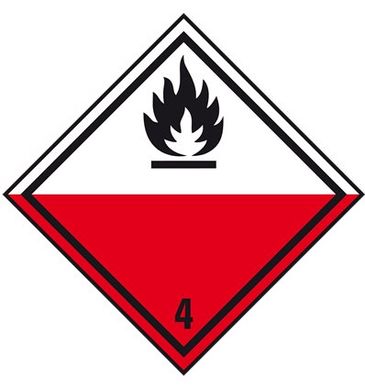 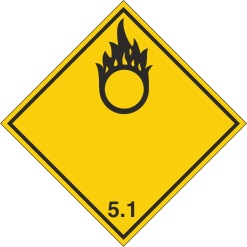 Omgevingsveiligheid en Omgevingswet
[Speaker Notes: Vergelijkbaar met activiteitenbesluit, BRZO en Bevb

Aandachtsgebieden zijn nieuw, daar ga ik na de pauze bij het omgevingsplan uitgebreid op in en daarover krijgen of hebben jullie gehad nog een hele dag.]
Gelijkwaardigheid
Het toepassen van gelijkwaardige maatregelen is geregeld in artikel 4.7 van de Omgevingswet. Het gaat dan om een maatregel waarmee ten minste hetzelfde resultaat wordt bereikt als met de algemene regel. Gelijkwaardige maatregelen kunnen niet alleen fysieke maatregelen zijn, maar bijvoorbeeld ook bepaalde werkwijzen en meetmethoden

Bij gelijkwaardige maatregelen bij MBA in Bal is geen voorafgaande toestemming nodig, tenzij anders aangegeven
Omgevingsveiligheid en Omgevingswet
[Speaker Notes: Bij algemene regels geldt in het algemeen ook gelijkwaardigheid]
Voorbeeld gelijkwaardigheid
Opslaan volgens PGS 15
Artikel 4.1006 (melding: treffen gelijkwaardige maatregel)

1.	Als een gelijkwaardige maatregel betrekking heeft op maatregelen als bedoeld in artikel 4.1012, is:
toestemming als bedoeld in artikel 4.7 van de wet niet vereist; en
het verboden de maatregel te treffen zonder dit ten minste vier weken van tevoren te melden.

2.	Een melding bevat:
een beschrijving van de maatregel die zal worden getroffen; en
gegevens waaruit blijkt dat met de gelijkwaardige maatregel ten minste hetzelfde resultaat wordt bereikt als met de voorgeschreven maatregel is beoogd.
Omgevingsveiligheid en Omgevingswet
[Speaker Notes: Geen toestemming vereist, maar het bedrijf moet het wel melden

4.1012 is: voldoen aan PGS15]
Vergunningplicht en beoordelingsregels
Bal
Vergunningplicht MBA H3 Bal
Omgevingsbesluit
Bevoegd gezag staat in H4 Omgevingsbesluit (Ob)
Advies veiligheidsregio’s art 4.33 en bijlage III Ob
Procedure enkele activiteiten volgens afd. 10.6 Ob (uitgebreide voorbereidingsprecedure afd. 3.4 Awb)
Bkl
Beoordelingsregels MBA-vergunning H8 Bkl

Omgevingsregeling
Aanvraagvereisten H7 ministeriële regeling
Omgevingsveiligheid en Omgevingswet
[Speaker Notes: Zowel vergunningplicht als bevoegd gezag komen in grote lijnen overeen met huidige recht.
Afd 3.4 is uitgebreide procedure is voor Seveso en een aantal andere aangewezen (in Omgevingsbesluit omschreven) activiteiten]
Voorbeeld vergunningplicht
PGS 15 opslag
Artikel 3.28 (aanwijzing vergunningplichtige gevallen)
Het verbod, bedoeld in artikel 5.1, tweede lid, van de wet, om zonder omgevingsvergunning een milieubelastende activiteit te verrichten, geldt voor de milieubelastende activiteit, bedoeld in artikel 3.27, voor zover het gaat om het opslaan in een opslagvoorziening, als daarin wordt opgeslagen:
meer dan 1.500 l giftige of bijtende gassen van ADR-klasse 2 in gasflessen;
gevaarlijke stoffen van ADR-klasse 5.2, type A of B;
gevaarlijke stoffen van ADR-klasse 5.2, type C tot en met F, waarvoor volgens ADR temperatuurbeheersing is vereist;
meer dan 1.000 kg gevaarlijke stoffen van ADR-klasse 5.2, type C tot en met F, waarvoor volgens ADR geen temperatuurbeheersing is vereist;
meer dan 1.000 kg gevaarlijke stoffen van ADR-klasse 6.1, verpakkingsgroep I;
meer dan 1.000 kg gevaarlijke stoffen van ADR-klasse 8, verpakkingsgroep I;
meer dan 1.500 l tot vloeistof verdichte gassen in de gevarenklasse acute toxiciteit, categorie 1, 2 of 3, bedoeld in bijlage I, deel 3, bij de CLP-verordening; of
10.000 kg of meer in totaal van de gevaarlijke stoffen, bedoeld in artikel 3.27, eerste lid.
Omgevingsveiligheid en Omgevingswet
[Speaker Notes: Zowel vergunningplicht als bevoegd gezag komen in grote lijnen overeen met huidige recht.
Afd 3.4 is uitgebreide procedure is voor Seveso en een aantal andere aangewezen (in Omgevingsbesluit omschreven) activiteiten

Vergunningplicht geldt boven bepaalde hoeveelheid of voor specifieke onderverdeling van de ADR-klasse]
Voorbeeld vergunningplicht
Seveso-inrichting
Artikel 3.51 (aanwijzing vergunningplichtige gevallen)

1.	Het verbod, bedoeld in artikel 5.1, tweede lid, van de wet, om zonder omgevingsvergunning een milieubelastende activiteit te verrichten, geldt voor de milieubelastende activiteit, bedoeld in artikel 3.50.

2.	Het verbod, bedoeld in artikel 5.1, tweede lid, van de wet, om zonder omgevingsvergunning een lozingsactiviteit op een oppervlaktewaterlichaam te verrichten, geldt voor het lozen op een oppervlaktewaterlichaam van afvalwater afkomstig van de milieubelastende activiteit, bedoeld in het eerste lid.
Omgevingsveiligheid en Omgevingswet
[Speaker Notes: Bij Seveso-inrichting altijd vergunningplicht
Zowel vergunningplicht als bevoegd gezag komen in grote lijnen overeen met huidige recht.
Afd 3.4 is uitgebreide procedure is voor Seveso en een aantal andere aangewezen (in Omgevingsbesluit omschreven) activiteiten]
Beoordelingsregels EV bij MBA-vergunning (Bkl)
In acht nemen grenswaarde plaatsgebonden risico voor kwetsbaar en zeer kwetsbaar

Voor risico’s van branden, rampen en crises (art. 10 Wet veiligheidsregio’s) rekening houden met:
voorkomen, beperken en bestrijden daarvan
mogelijkheid voor personen om zich in veiligheid te brengen
geneeskundige hulpverlening

Rekening houden met standaardwaarde plaatsgebonden risico voor beperkt kwetsbaar

In aandachtsgebieden rekening houden met kans op overlijden van 10 personen per jaar als gevolg van een ongewoon voorval
Omgevingsveiligheid en Omgevingswet
[Speaker Notes: Zowel vergunningplicht als bevoegd gezag komen in grote lijnen overeen met huidige recht.

Zo zijn er ook specifieke beoordelingsregels voor Seveso-inrichting en voor ontplofbare stoffen voor civiel en militair gebruik.]
Beoordelingsregels Seveso-inrichting
Voldoende afstand tot Natura 2000 gebied of andere passende maatregelen

Ligging van Seveso-inrichtingen ten opzichte van elkaar (Domino-effecten)
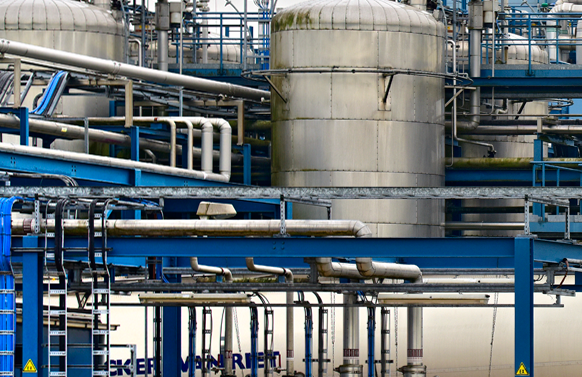 Omgevingsveiligheid en Omgevingswet
[Speaker Notes: Zowel vergunningplicht als bevoegd gezag komen in grote lijnen overeen met huidige recht.]
Beoordelingsregels vuurwerk en ontplofbare stoffen voor civiel en militair gebruik
Vuurwerk: geen zeer kwetsbaar, kwetsbaar of beperkt kwetsbaar binnen explosieaandachtsgebied vuurwerk.

Ontplofbare stoffen voor civiel gebruik A, B en C: afhankelijk van categorie bijvoorbeeld in A: 
geen beperkt kwetsbaar, kwetsbaar of beperkt kwetsbaar binnen explosieaandachtsgebied, 
geen snelwegen, spoorwegen, vaarwegen, 
geen agrarische activiteiten
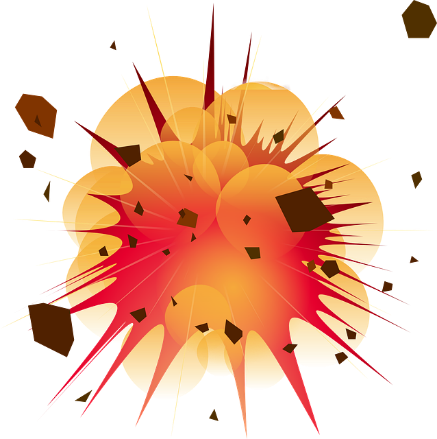 Omgevingsveiligheid en Omgevingswet
[Speaker Notes: Zowel vergunningplicht als bevoegd gezag komen in grote lijnen overeen met huidige recht.]